Today: Planes Are Cool
Seriously: Tons of metal, in the air, really fast.
ADSB Transmission ->Basics
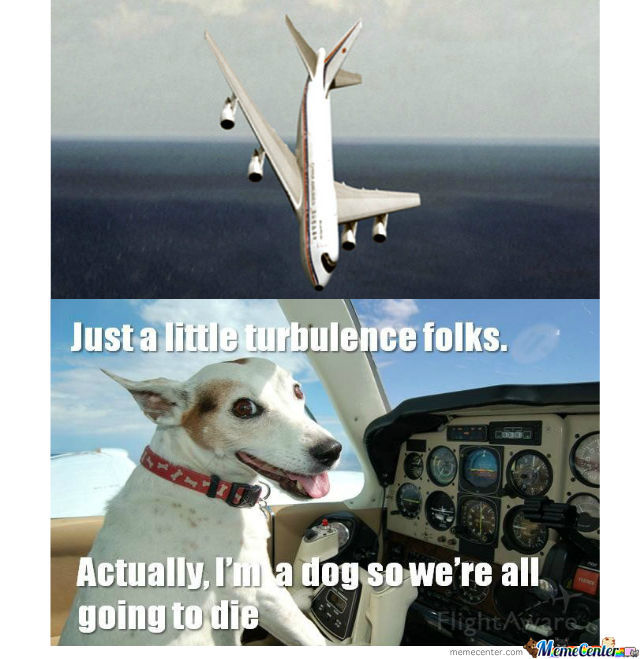 Planes running into each other is problematic
Some might say “terminal” 
They need to communicate with each other
Relying on a 3rd party is inefficient
Unneeded dependencies
Signal is sent in the clear
Makes working with transmissions easier
But they’re in the clear
More on this later
Fear of electronics
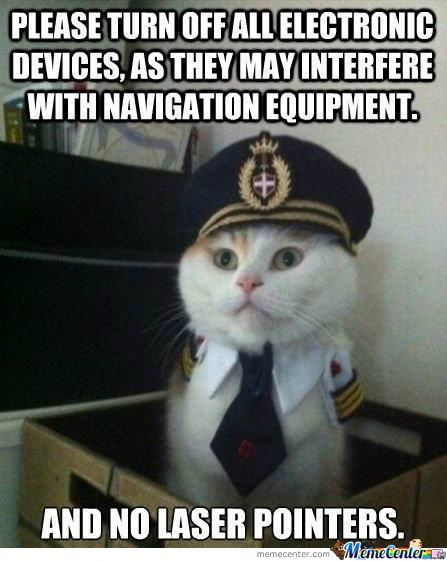 It’ll be a generational thing
But you all may have experienced it
Electronics + plane = DOOM
Somewhat well founded
Not by evidence though
Electronics put of EMI
Does it truly interfere?
Automatic Dependent Surveillance Broadcast
Where it exists:
Mandatory is most of Australia
US Requires it in certain aircraft by 2020 
Most commercial aircraft use it now
Mandatory in Europe for most commercial in 2017
Canada: pretty much all-in already
Why is that?
Tech Specs
Broadcast every second
Position, Altitude, Velocity, identification
Two styles: ADS-B Out and ADS-B In <- they do the obvious
Frequencies
1090 MHz -> Aircraft that can operate above 18,000 feet
978 MHz  -> aircraft below 18,000 feet
Problems
Unauthenticated, good and bad!
Anyone can receive
Anyone with a capable radio can transmit
Mystery plans popping up out of nowhere?
Costs -> gotta put these in planes!
Surprisingly cheap -> around $10K for ADSB-Out only
ADSB-In / ADSB-Out -> 10-30K
Totally Different Aircraft Stuff
Malaysia Airlines Flight 370
Disappeared in the Indian Ocean
ADSB-Out transmissions turned off
Too far for radar
Remember when we talked about Inmarsat? 
Satellite communications with the aircraft
Uploading some sort of data
Internet, phone calls, whatever, doesn’t matter 
Key thing: communications continued to happen
Problem with MH370: where did it go???
Direction is important
Factors we know:
Fuel on the plane
Were we last saw the plane for sure
Satellite talked with plane
Only had certain range
Planes have long range
So do satellites
Limit to that area
Lots of ocean
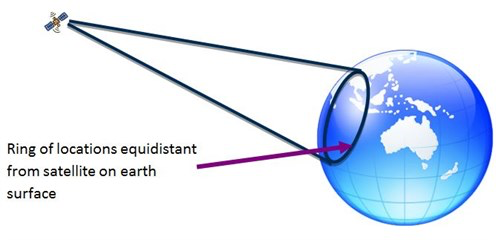 Next steps-> plot a course
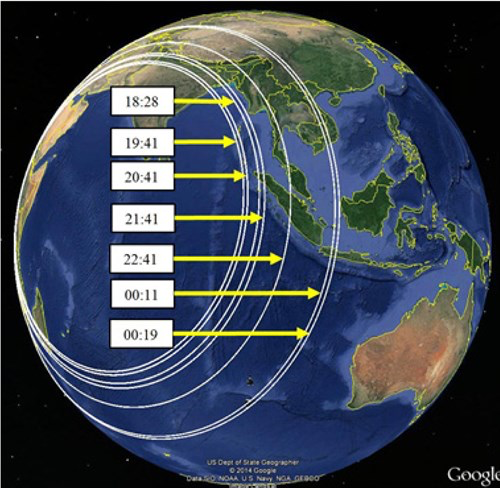 We know timestamps of satellite communications 
Timestamps
Plus
Aircraft Range
Plus
Satellite Range
Equals
Rings!
That’s still a lot of ocean
What if we knew direction?
Wireless Communications: How can we determine direction or speed?
Doppler Effect!
What can be determined
If wavelengths increase vs decrease
Direction can be determined!
Amount of variation
Speed can be estimated
Problem
Still didn’t find plane
Let’s listen to ADSB!